Mid-Year Meeting
Washington Group
Casablanca Disability
May 2021
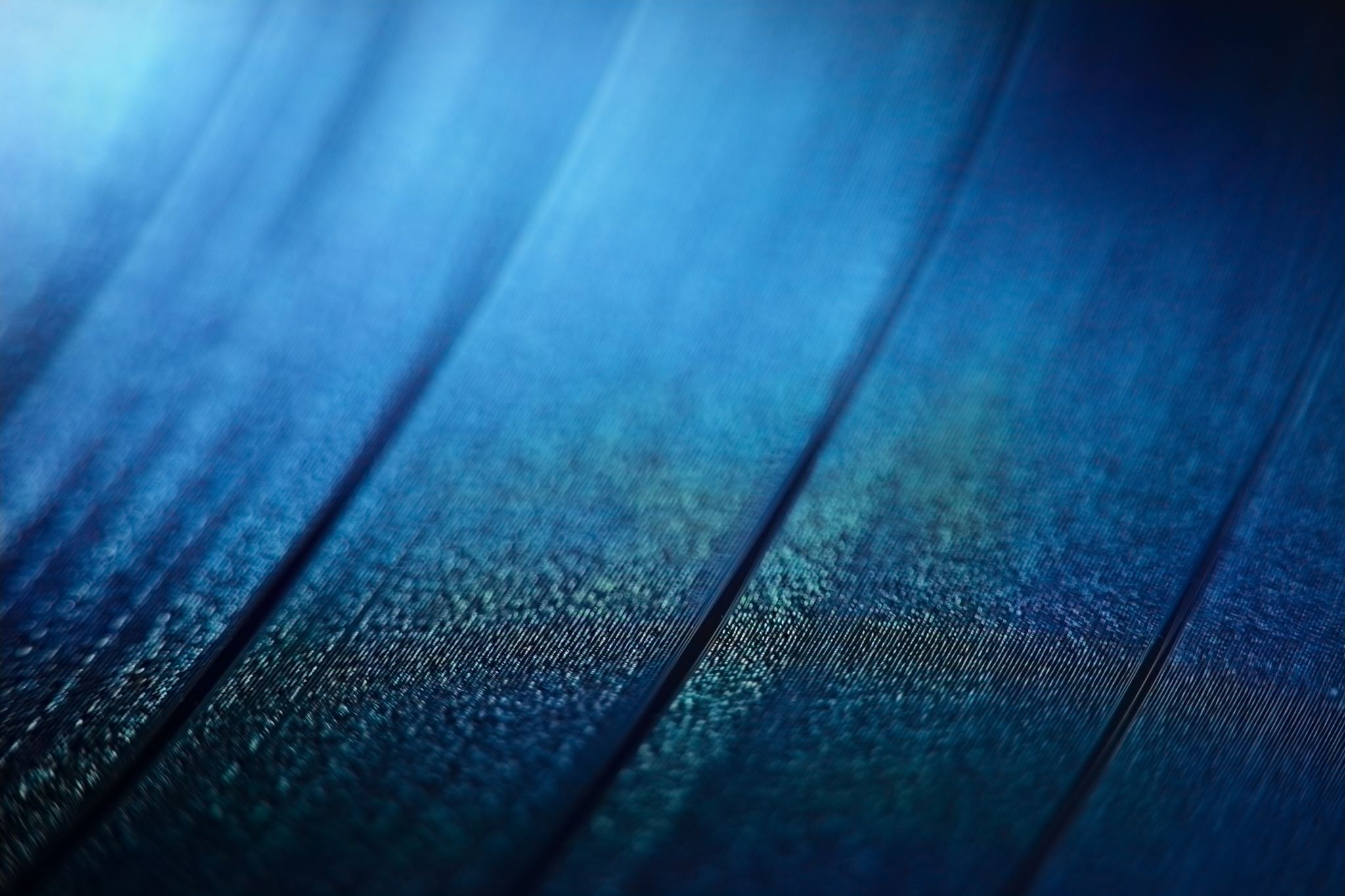 What is Casa Group for Disability Statistics in the Arab Countries
[Speaker Notes: State key statistics that you produce regularly (monthly/annual/bi-annual…….)]
The main reason for establishing CASA Group
To break the language barrier and encourage the Arabic countries to use WG questions as a main tool for collecting data on disability.

Developing and improving production of comparable indicators related to persons with disabilities in the Arab region.
[Speaker Notes: State key development projects in your directorate like changing of methodology, revising survey instruments, etc.]
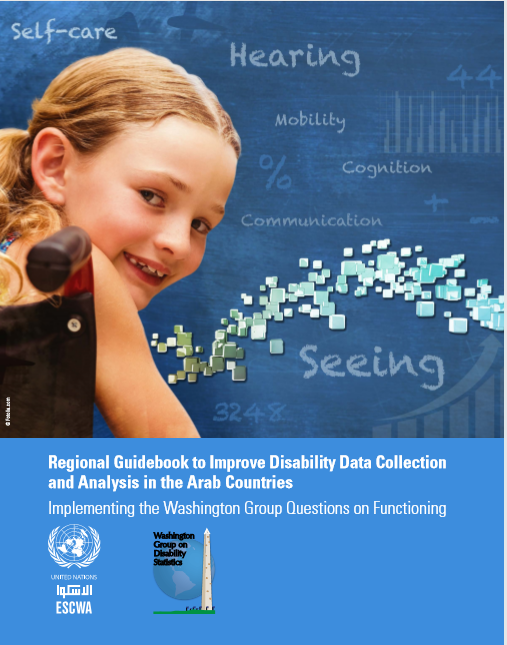 What was done
Several meetings were conducted during the past 3 years under the ESCWA umbrella.

In 2020 an expert group were established as a sub-group to discuss and develop the Disability statics in the Arabic region.

Several publication have been prepared, the most important are:
Disability Glossary 172 terms and definitions in English/Arabic
Regional Guidebook to Improve Disability Data Collection and Analysis
ESCWA 115 Disability Indicator Framework linking SDG - CRPD
       (Available at ESCWA web site)
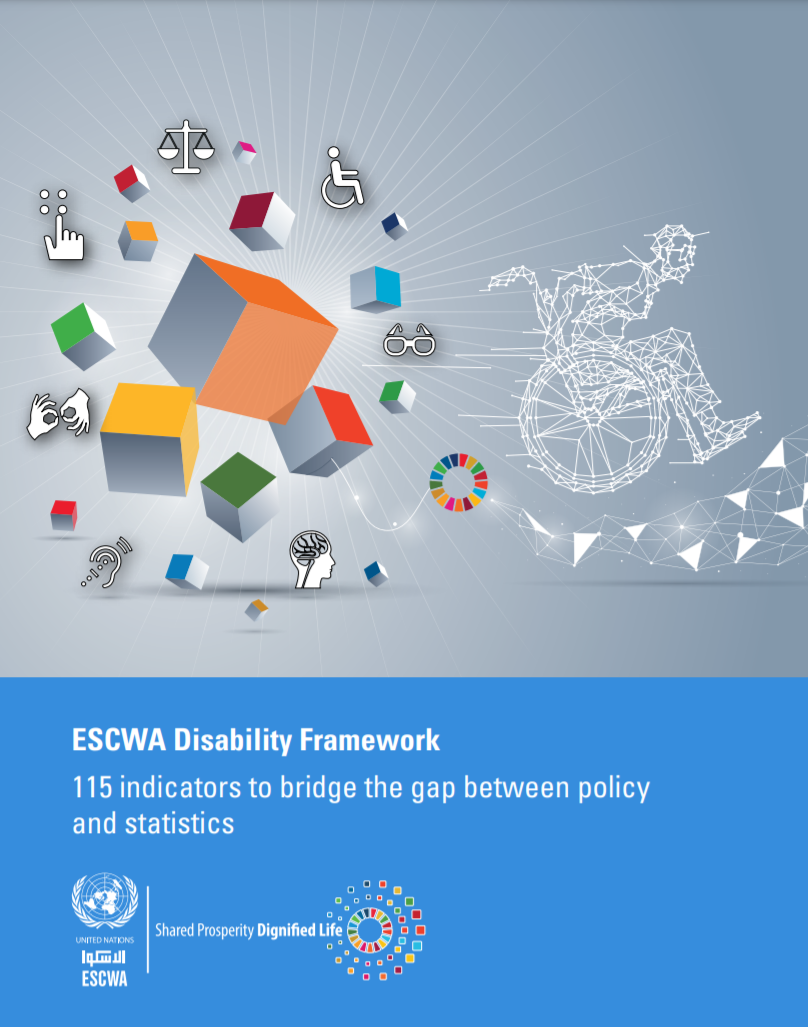 [Speaker Notes: Say why your statistics is relevant! Who you consult with, who uses your data, who is your source of data (administrative records)….etc.]
Way forward!
Building capacity of statisticians working in this field

Disability statistics under crises and COVID 19.

Working with ESCWA to built Disability Database in the Arab region (2021 new round of data collection)
[Speaker Notes: What are your future projects! What drives your change! State any technical difficulties that you face in running your statistical program.]